Der zeitliche Ablauf einer Epidemie
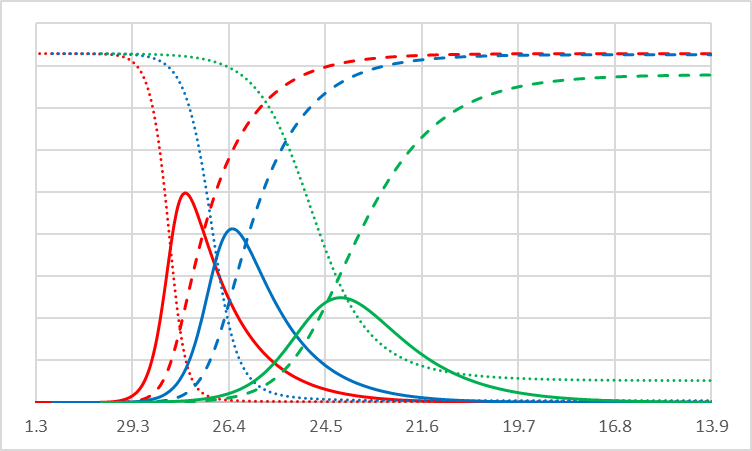 Wilhelmshaven
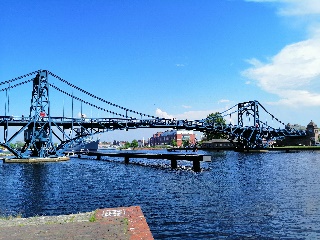 Infizierte
Bevölkerung
Ostersonntag
 2020
Infizierte
Immune
Anfällige
Basisreproduktionszahl
Verdopplungszeit
!!!Achtung!!!
Es wird kompliziert
Rhein-
land
Ischgl
Predator – Prey
Was fehlt?
Kermack und McKendrik
SIR (1927)
Die Toten
Immunität
Infizierte morgen
=
Infizierte heute
.
.
.
Anfällige heute
____________________
Ansteckungswahrscheinlichkeit
Kontaktzahl
Infizierte heute
+
.
Bevölkerung
.
Immunisierung
–
Infizierte heute
:
+
–
Tag 1
Tag 2
Modell zum Selberbauen!
Worum geht`s!
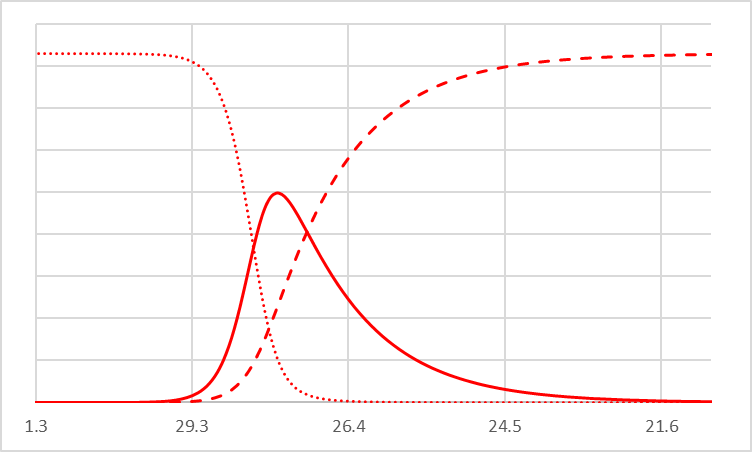 Kapazitätsgrenze
.
.
Infizierte morgen
=
Infizierte heute
Anfällige heute
_______________
+
Ansteckungswahrscheinlichkeit
Kontaktzahl
Bevölkerung
.
α – β
–
Immunisierung
Infizierte heute
a∙k
Basisreproduktionszahl
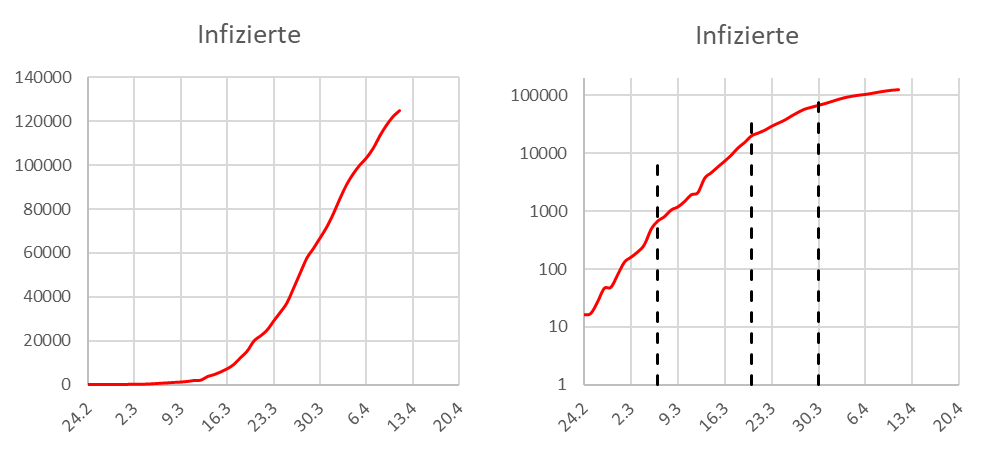 Quelle: JHU 12.04.2020
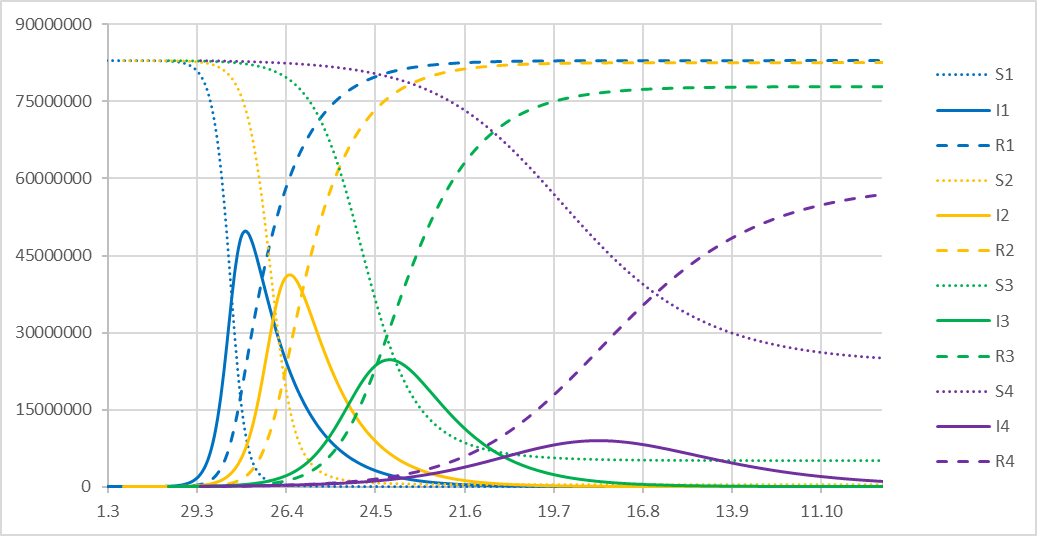 Optimismus?
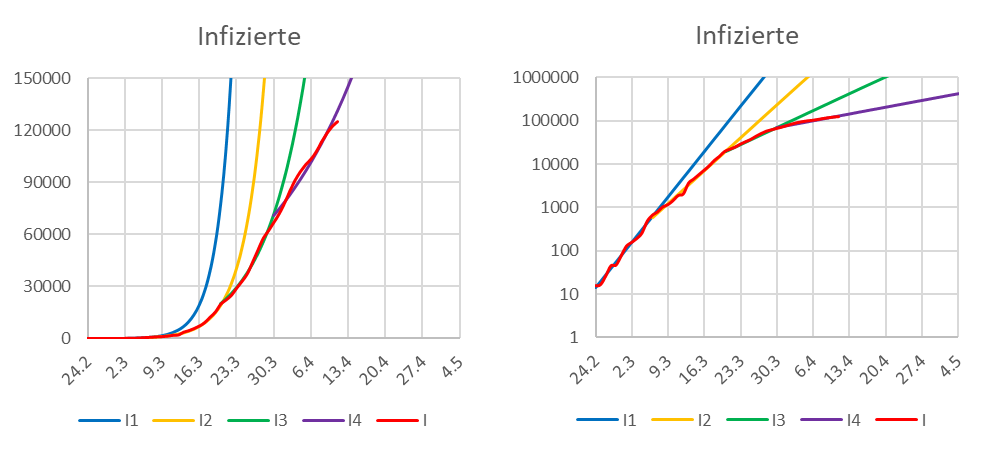 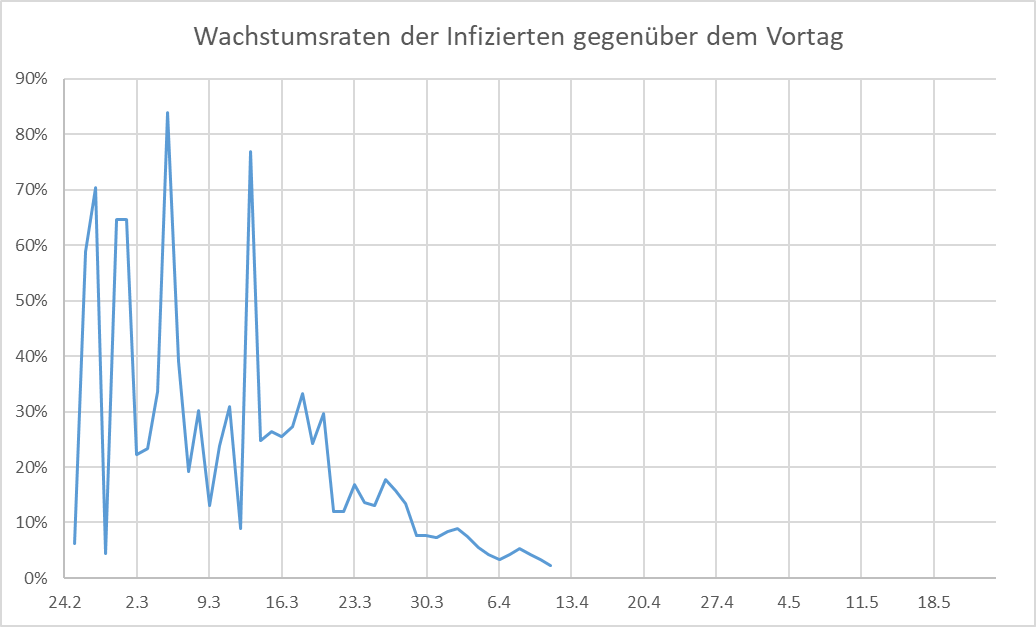 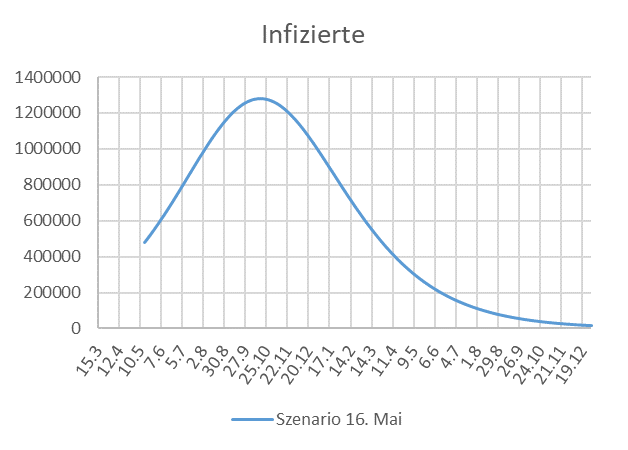 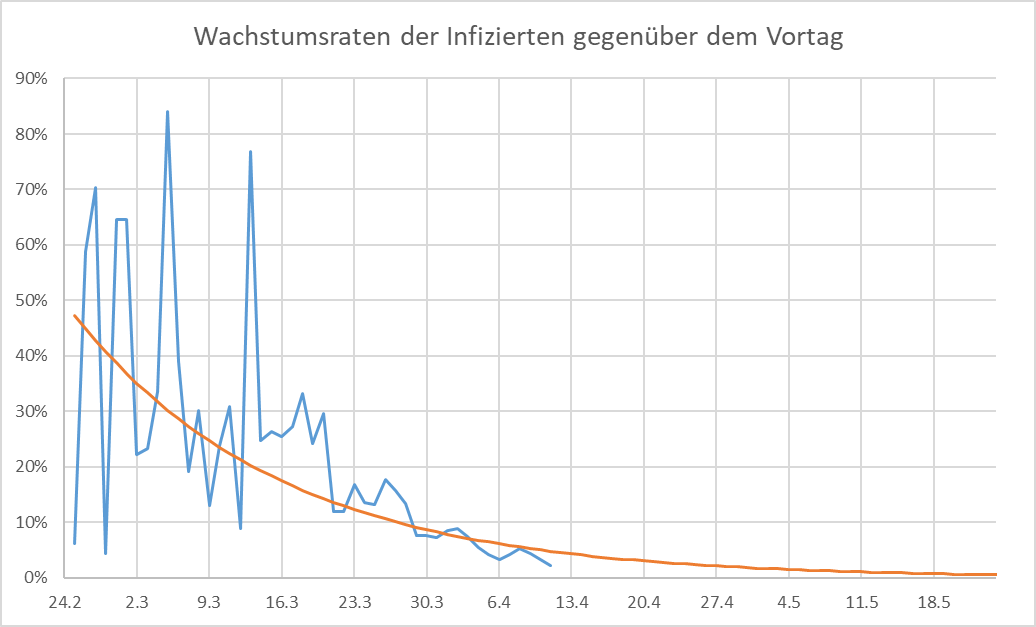 Wieviel Infizierte haben wir aktuell?
Wie lange dauert es?
Zusammenfassung
K gross
Donald & Boris &  & Recep & Wladimir
K klein
http://www.bernhardkoester.de/COVID19/COVID19.html
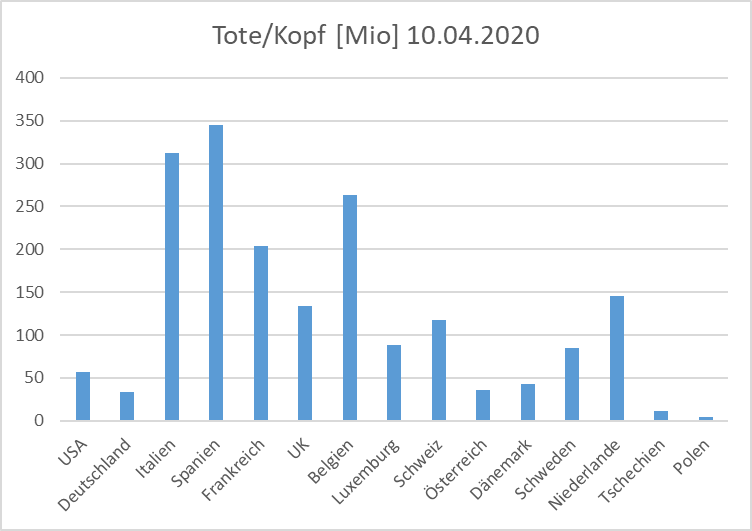 UK
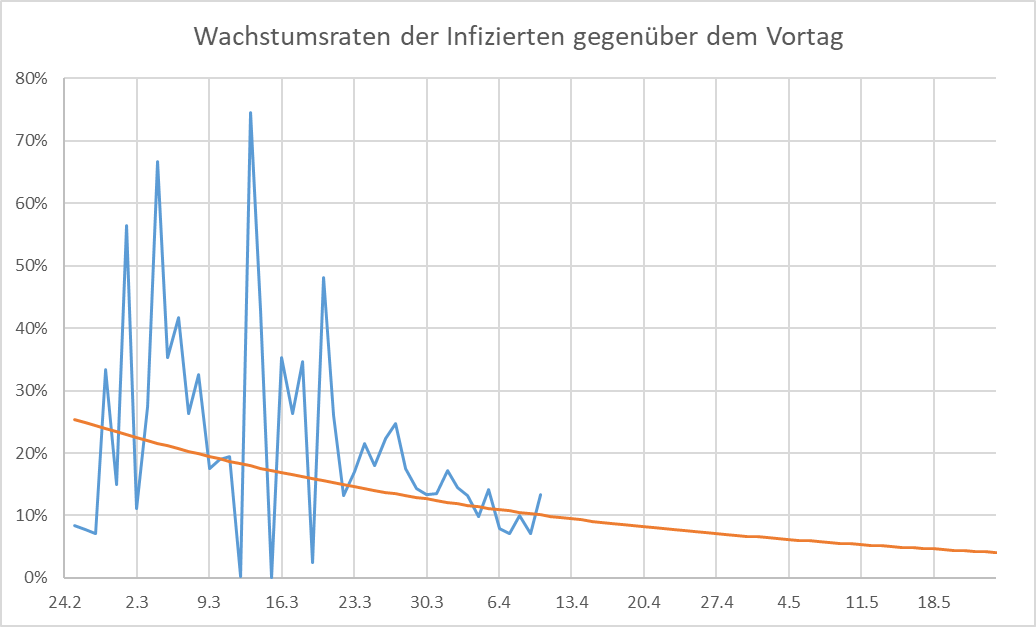 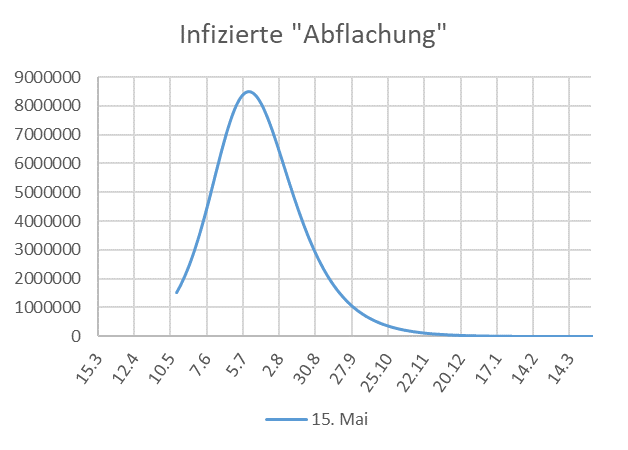 „Fit“ ab 1.3c
Frohe Ostern
http://www.bernhardkoester.de/COVID19/COVID19.html
USA
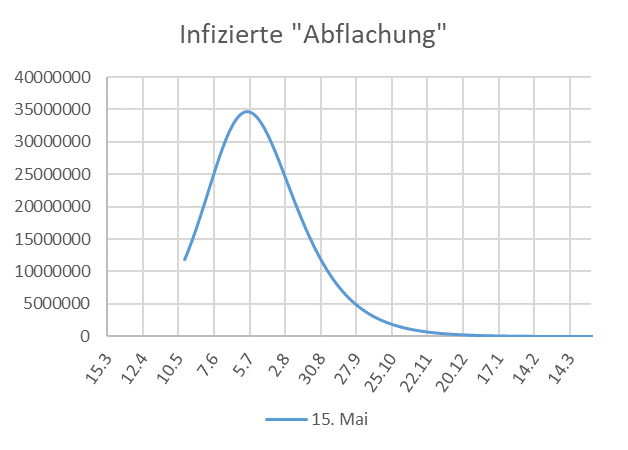 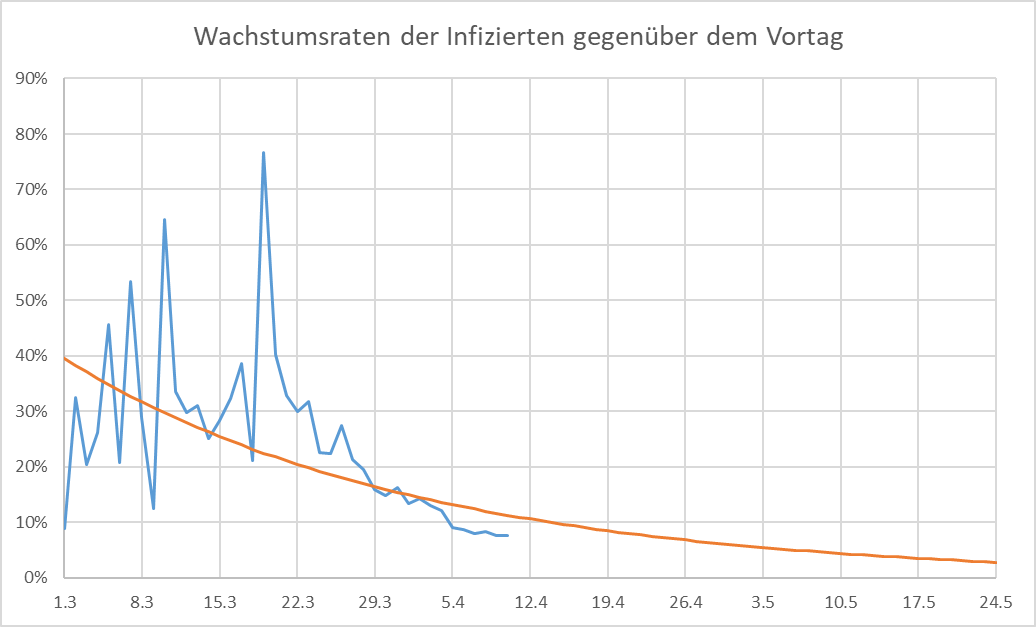 „Fit“ ab 1.3c